Fava is the ally of women’s intimacy,We commit in making accessible for all100% organic, eco-responsible period products,as well as knowledge & support by empowering a strong 
community of women to navigate every stage of their lives
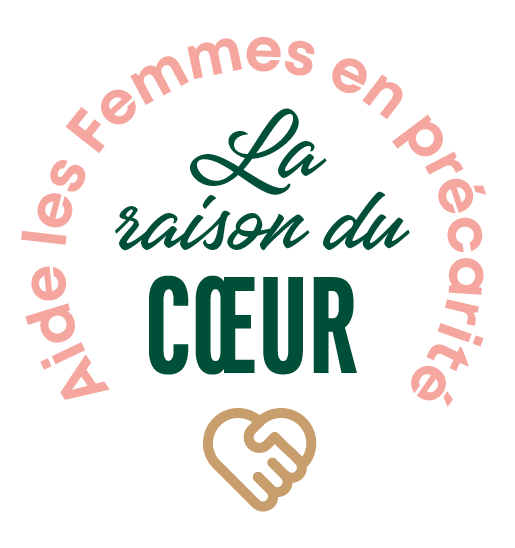 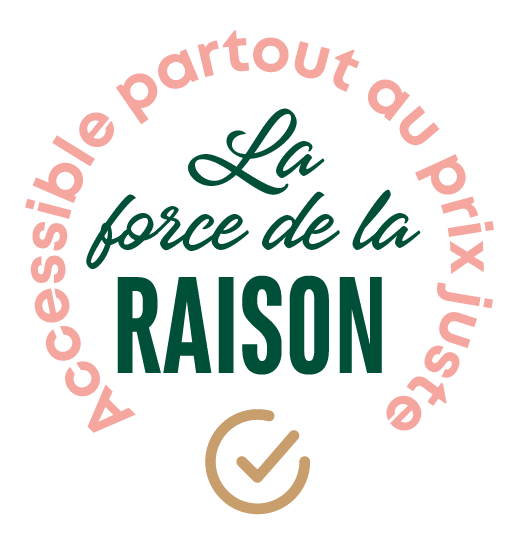 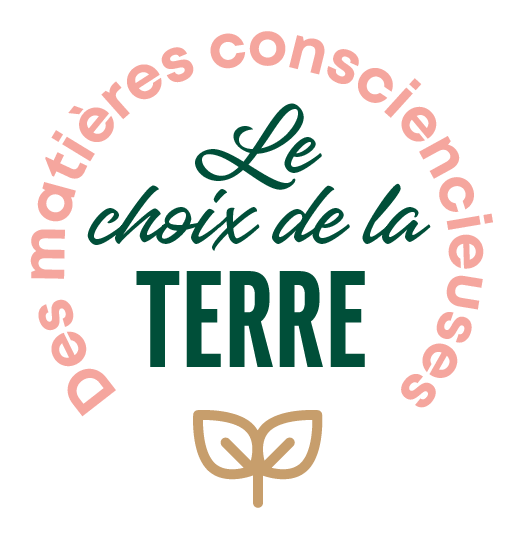 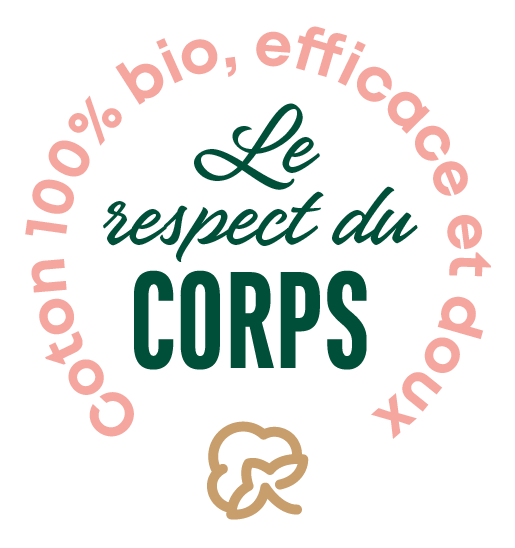